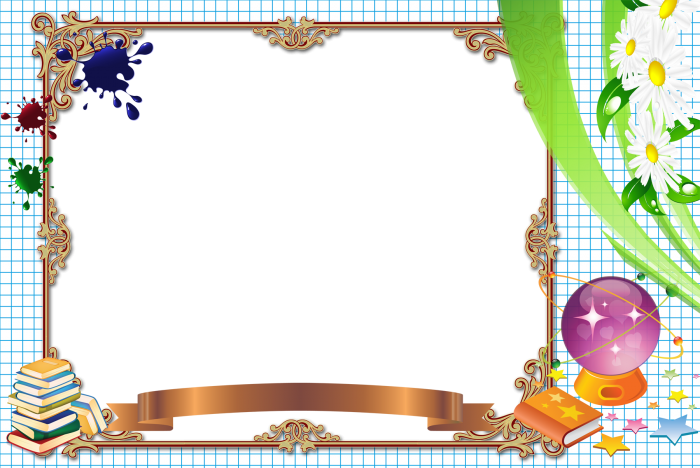 Matematika 
     2-sinf
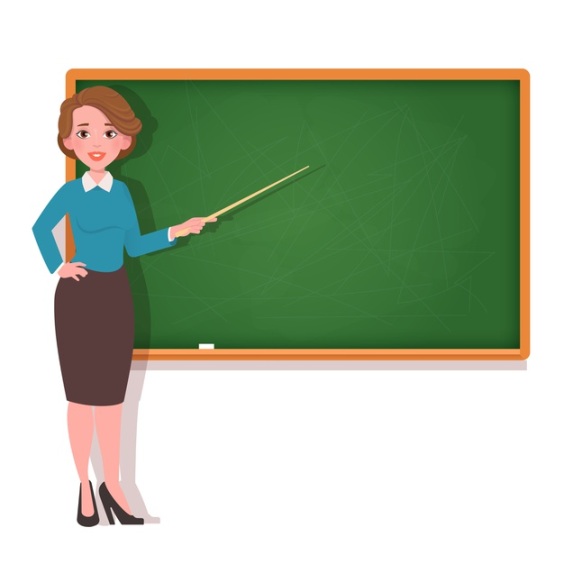 Mavzu: 
Ko‘pburchak va uning perimetri (8-dars)
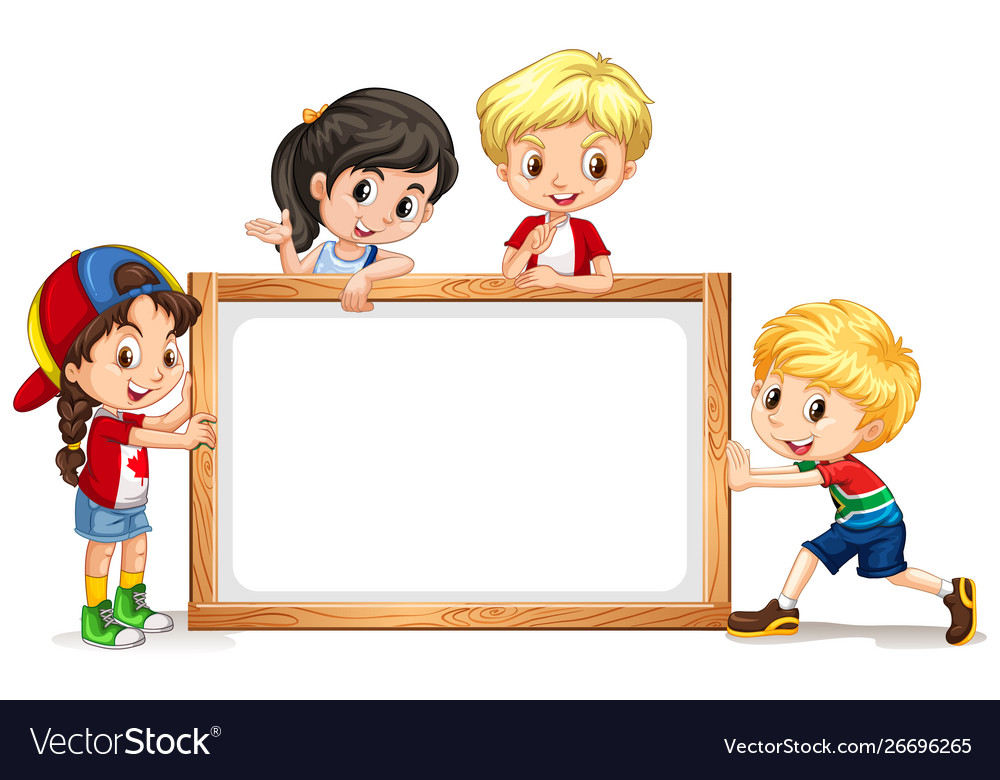 Mustaqil topshiriqni 	tekshirish:
 61-bet. 5-topshiriq
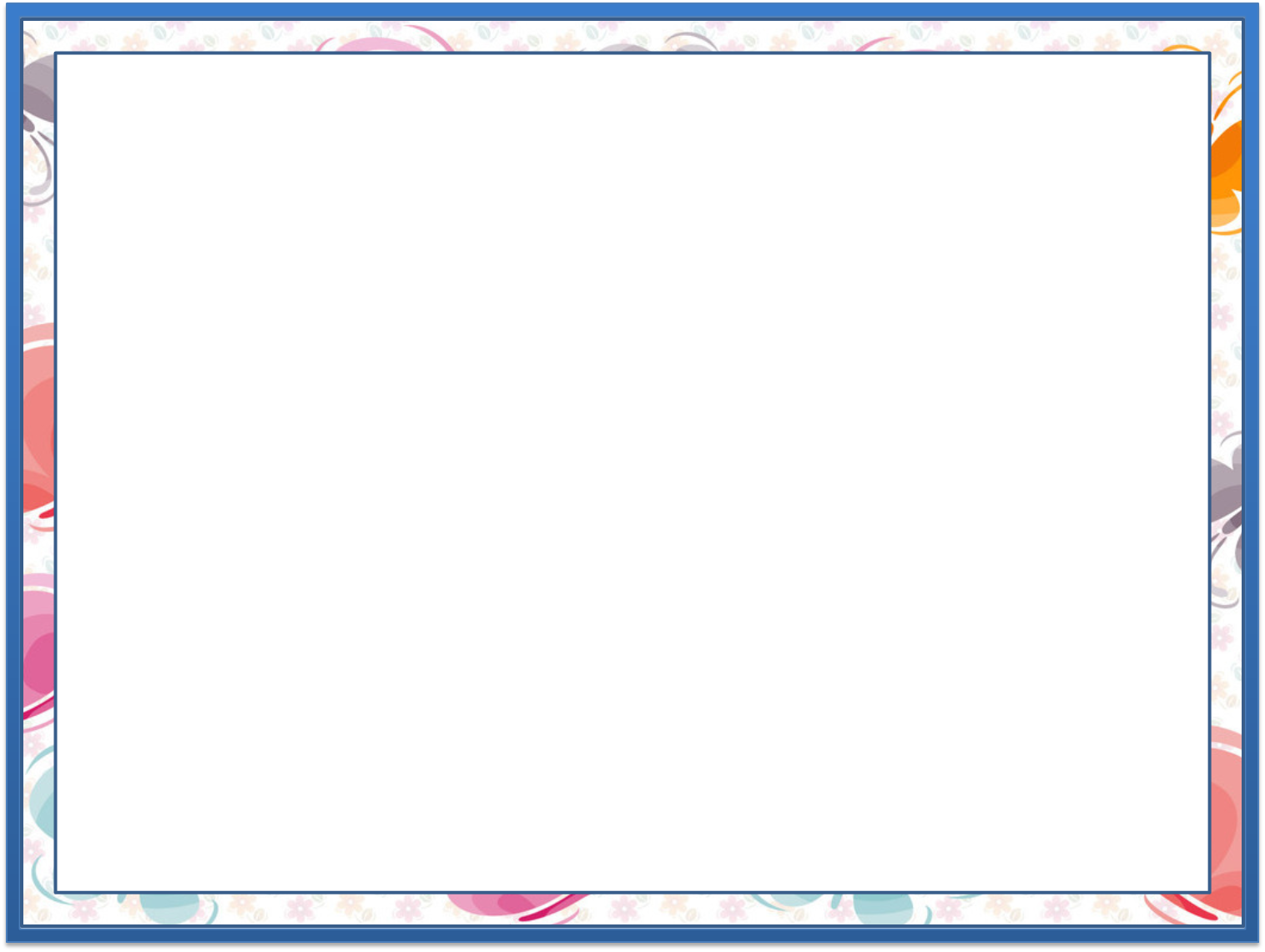 Shakllarning perimetrini hisoblaymiz.
5.
10 cm
9 cm
10 cm
3 cm
P=9+3+9+3=24
P=24 (cm)
P=10+10+10+10=40
P=40 (cm)
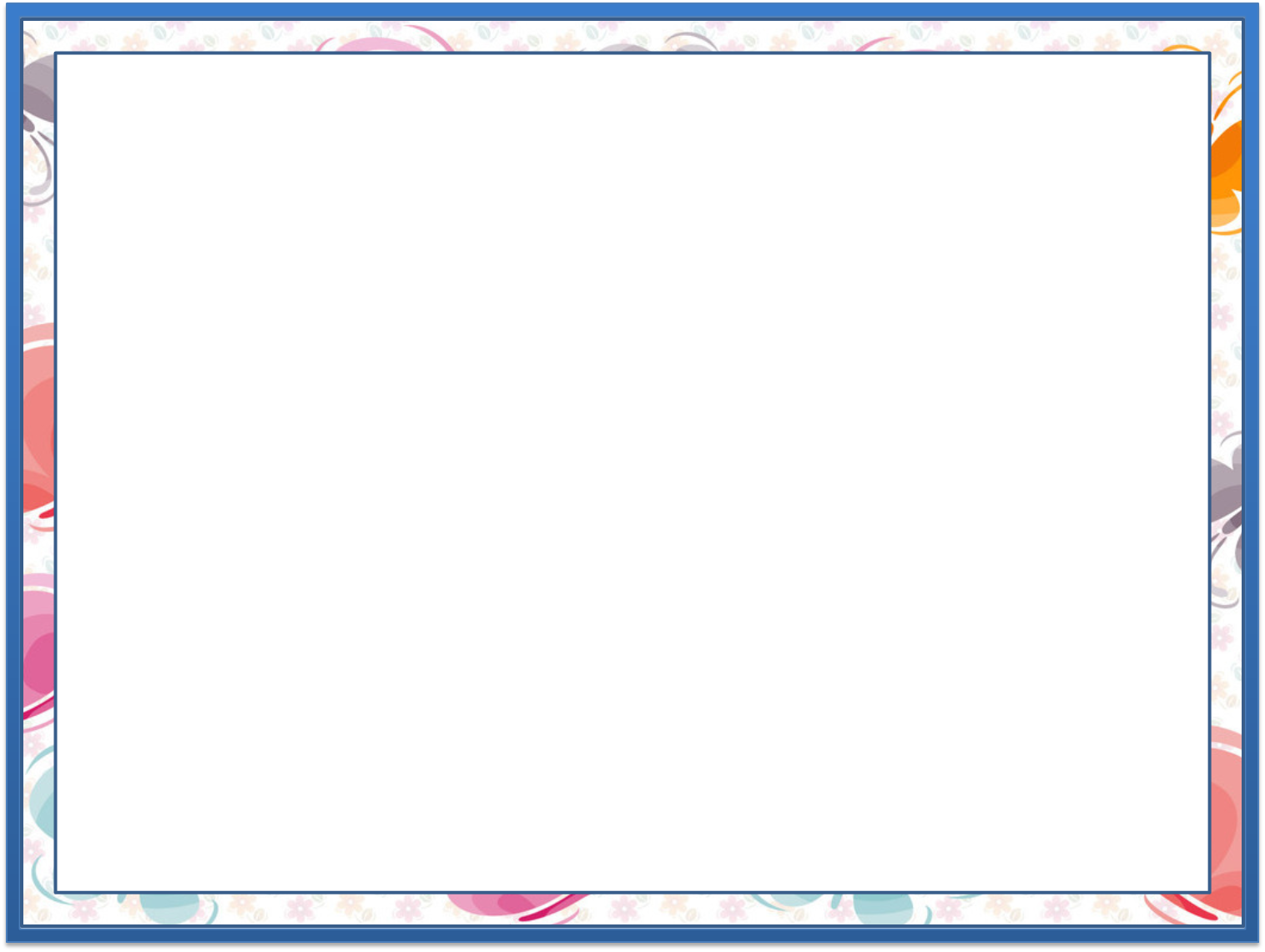 Eslaymiz. Shakllarning qaysi biri ko‘pburchak emas? (61-bet)
1.
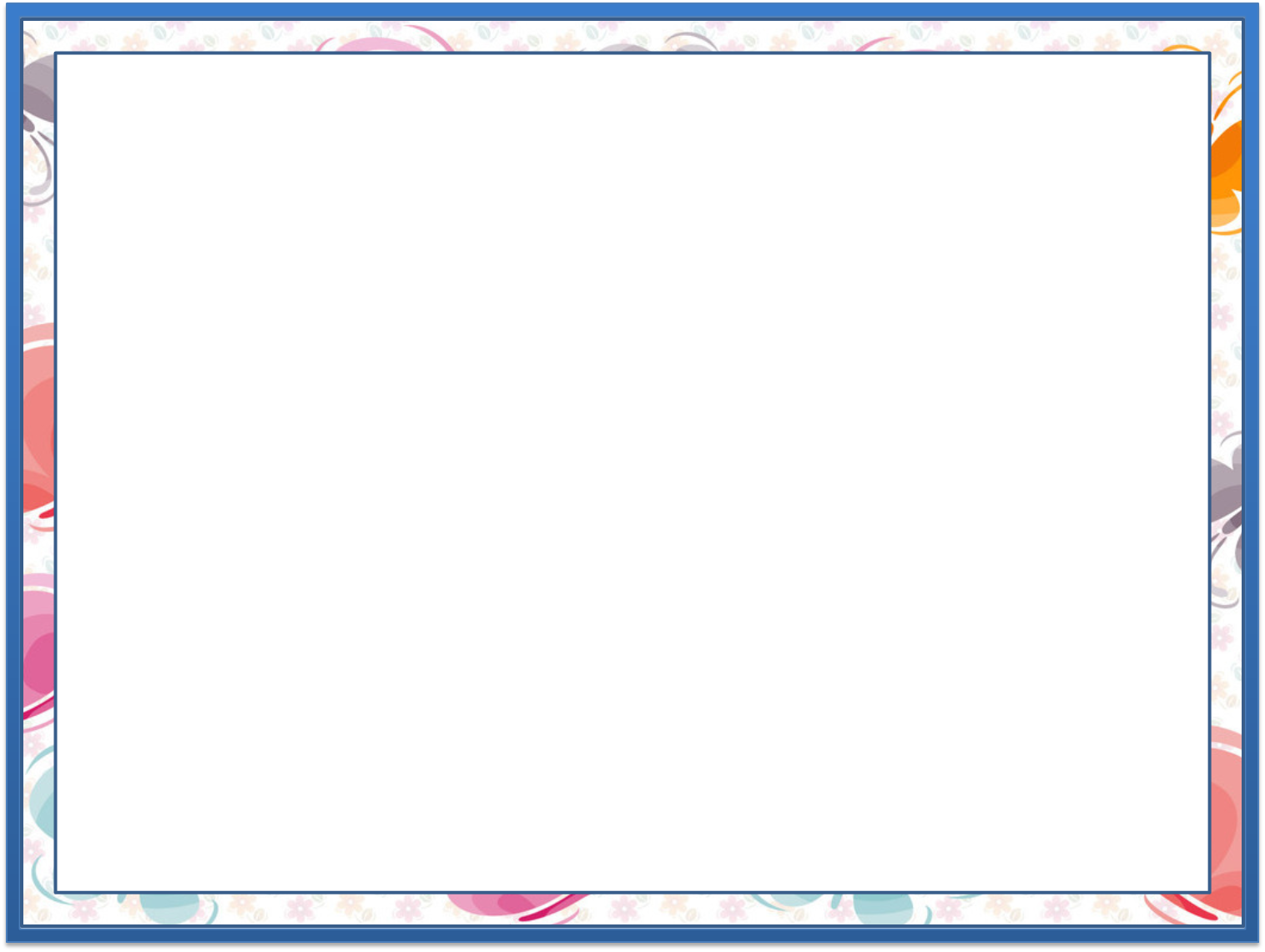 2.
3 cm
3 cm
Ko‘pburchakning perimetri
uning barcha tomonlari 
uzunliklari yig‘indisiga teng.
2 cm
2 cm
3 cm
3 cm
2 cm+3 cm+3 cm+2 cm+3 cm+3 cm=
16 cm
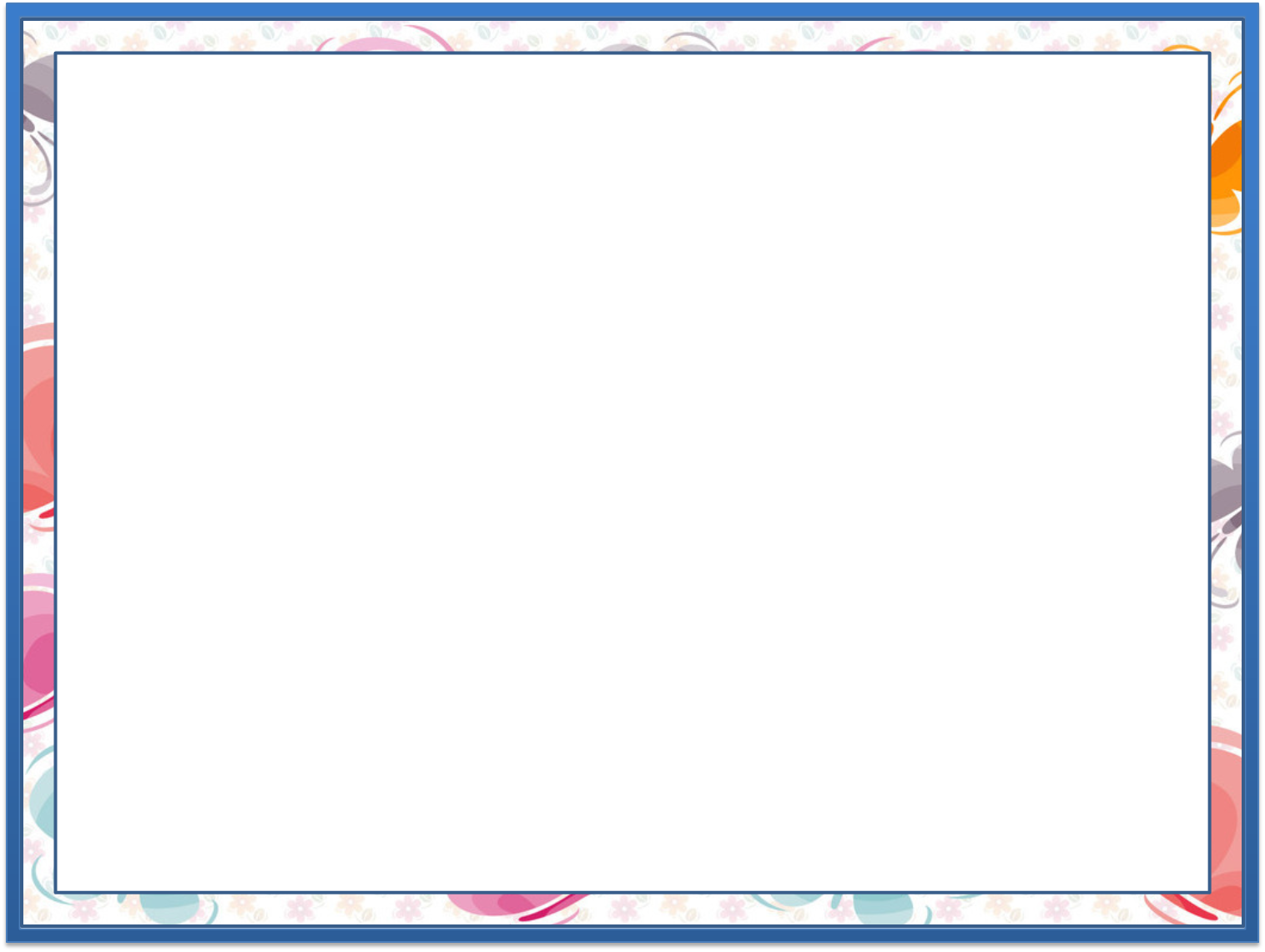 3.
Ko‘pburchaklar perimetri nimaga teng?
3 cm
6 cm
5 cm
3 cm
4 cm
1 cm
2 cm
3 cm
7 cm
5 cm
4 cm
12 cm
P= 5 cm+3 cm+4 cm=
P=12 (cm)
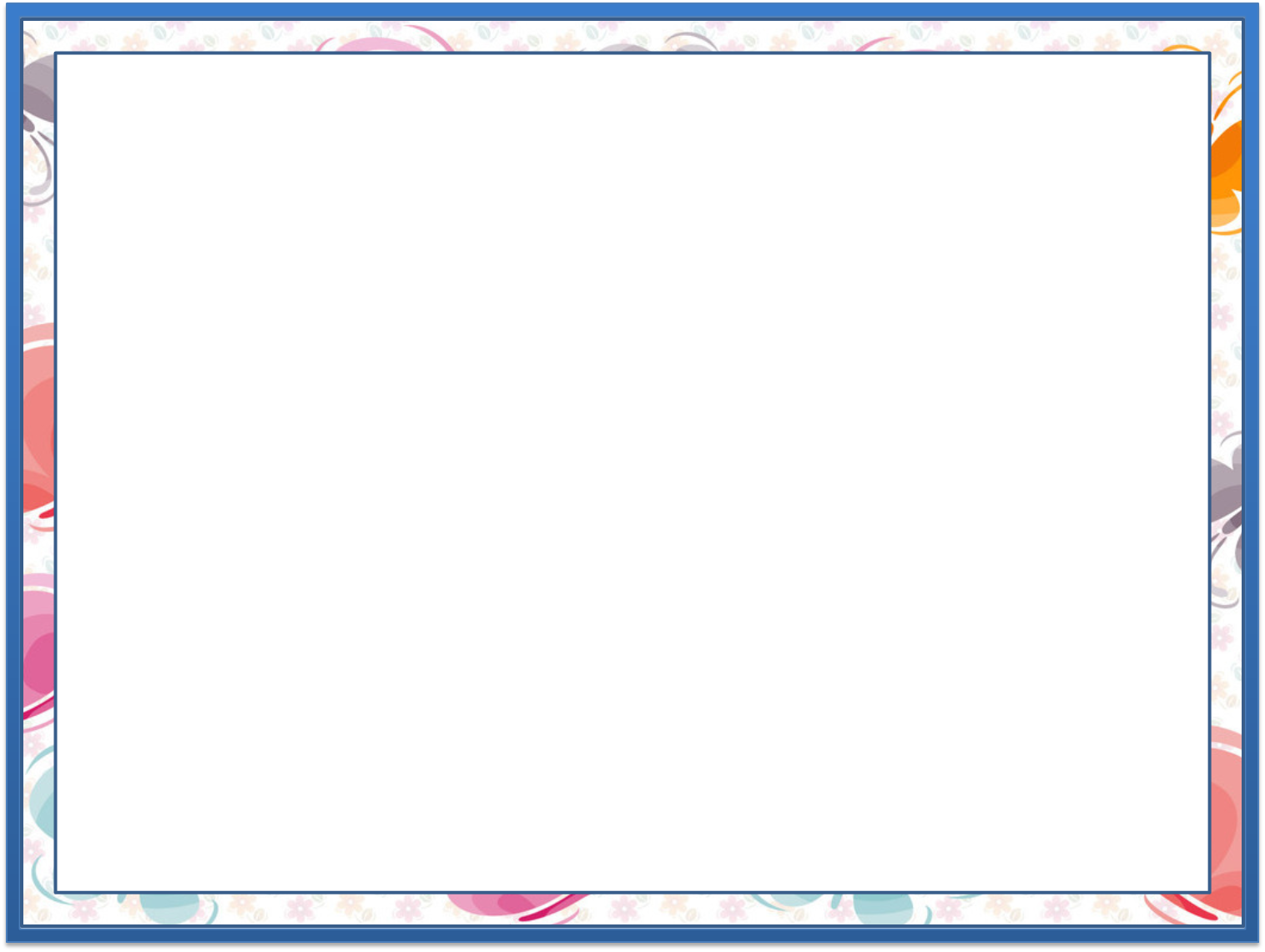 3.
Ko‘pburchaklar perimetri nimaga teng?
3 cm
6 cm
5 cm
3 cm
4 cm
1 cm
2 cm
3 cm
7 cm
5 cm
4 cm
14 cm
P= 2 cm+3 cm+4 cm+5 cm=
P=14 (cm)
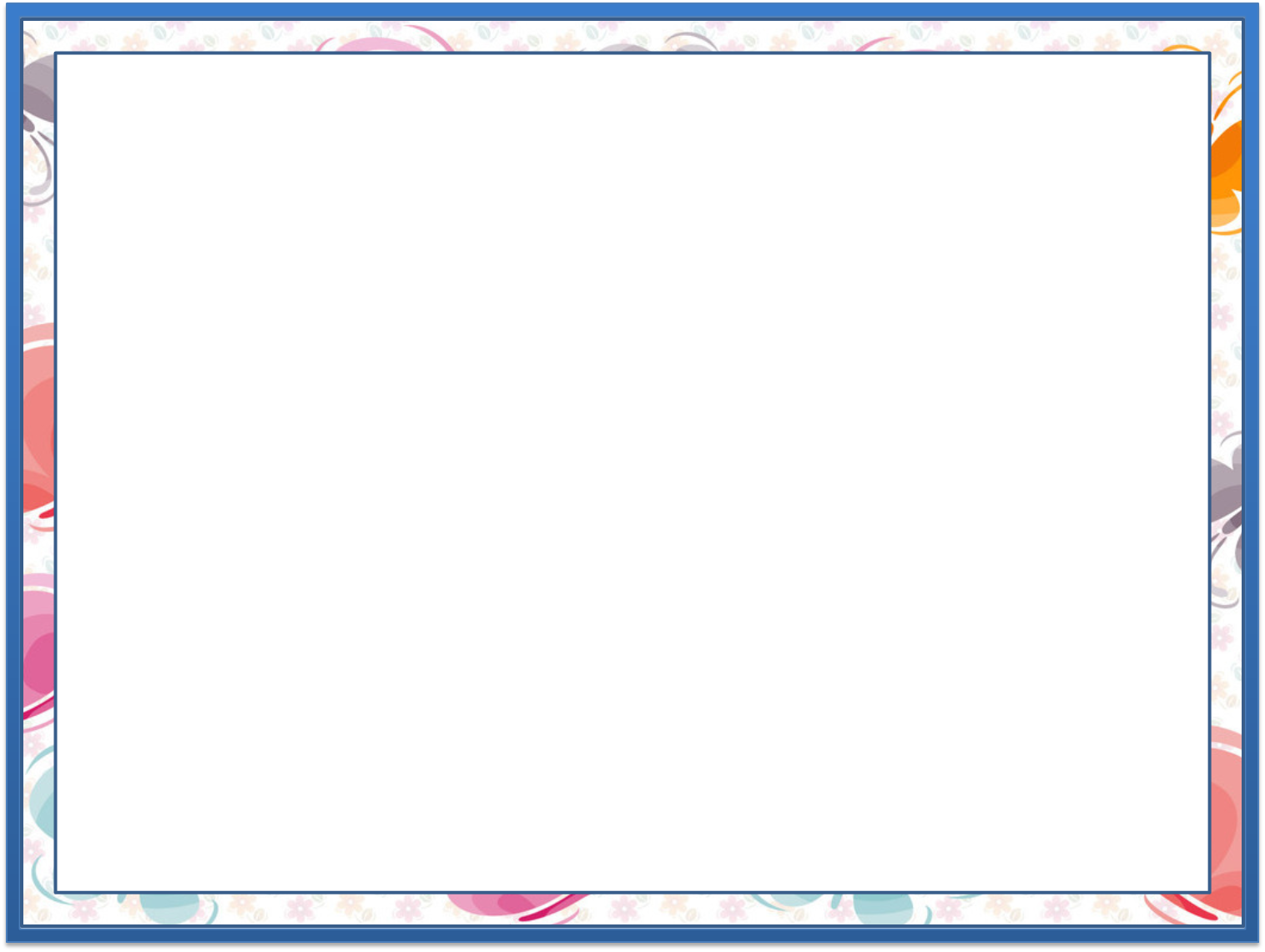 3.
Ko‘pburchaklar perimetri nimaga teng?
3 cm
6 cm
5 cm
3 cm
4 cm
1 cm
2 cm
3 cm
7 cm
5 cm
4 cm
P= 1 cm+6 cm+3 cm+7 cm=
17 cm
P=17 (cm)
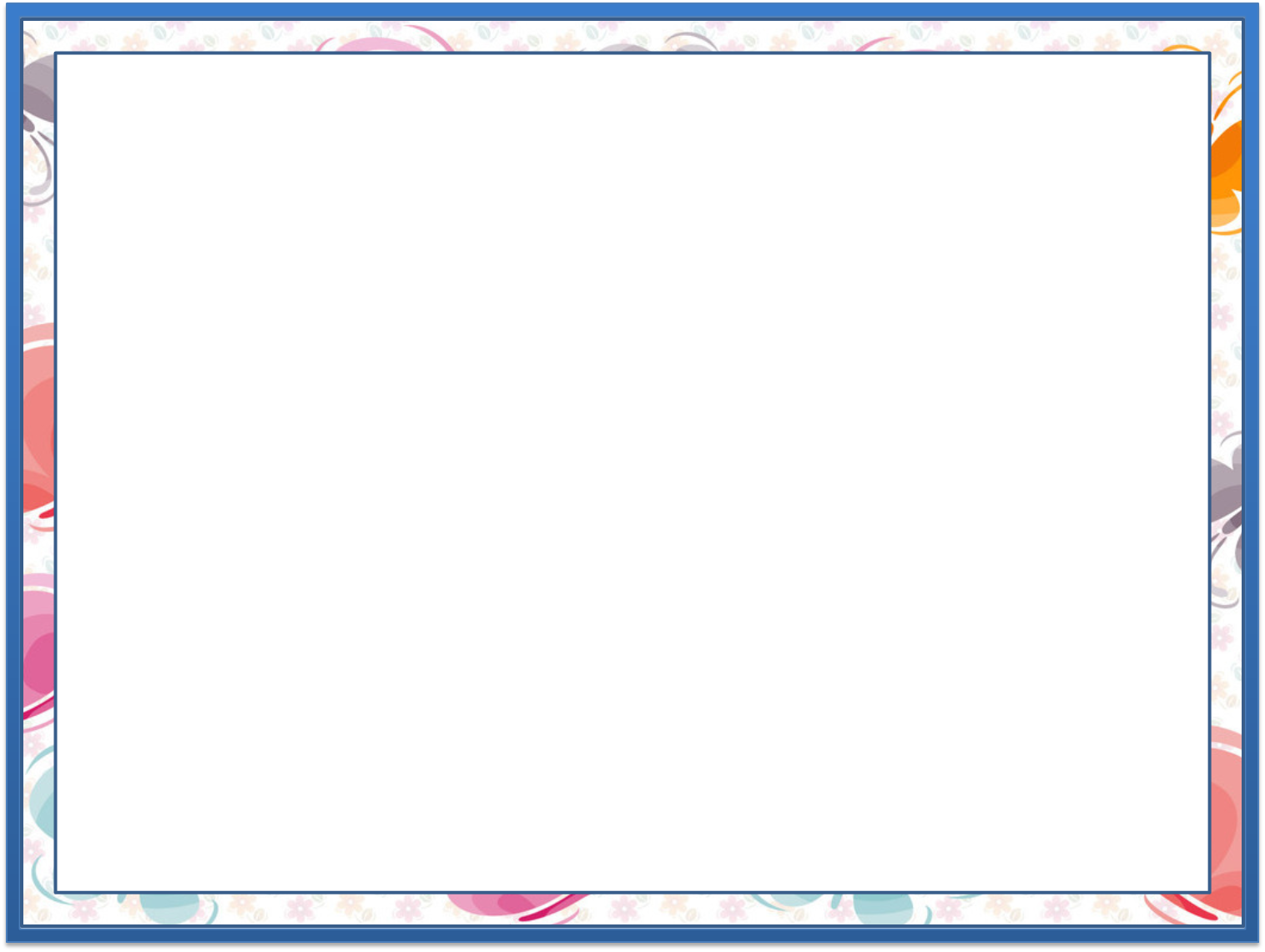 Qaysi biri simmetrik?
4.
-----------
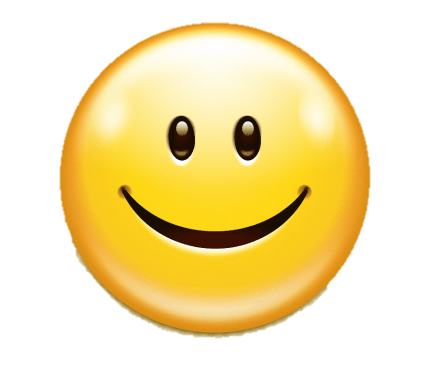 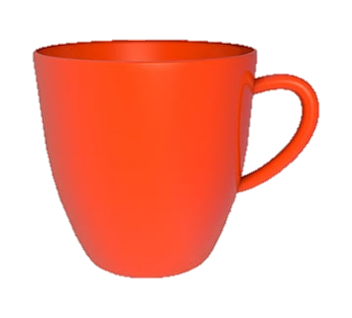 -----------
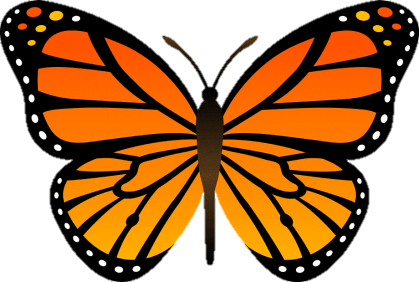 -----------
--------------
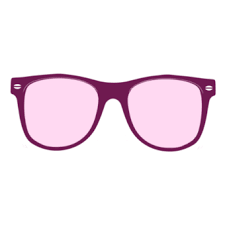 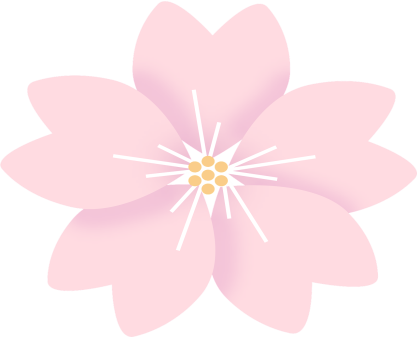 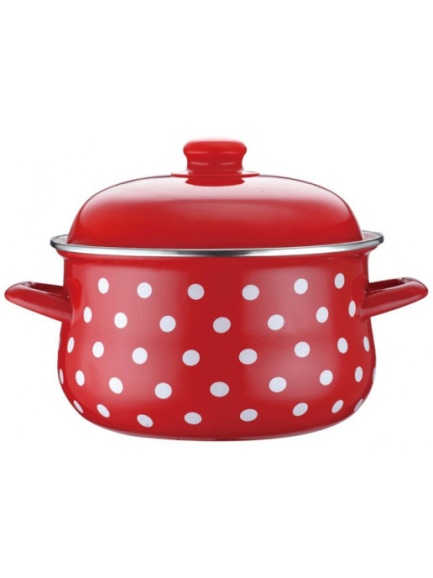 -------------
-------------
--------------
-------------
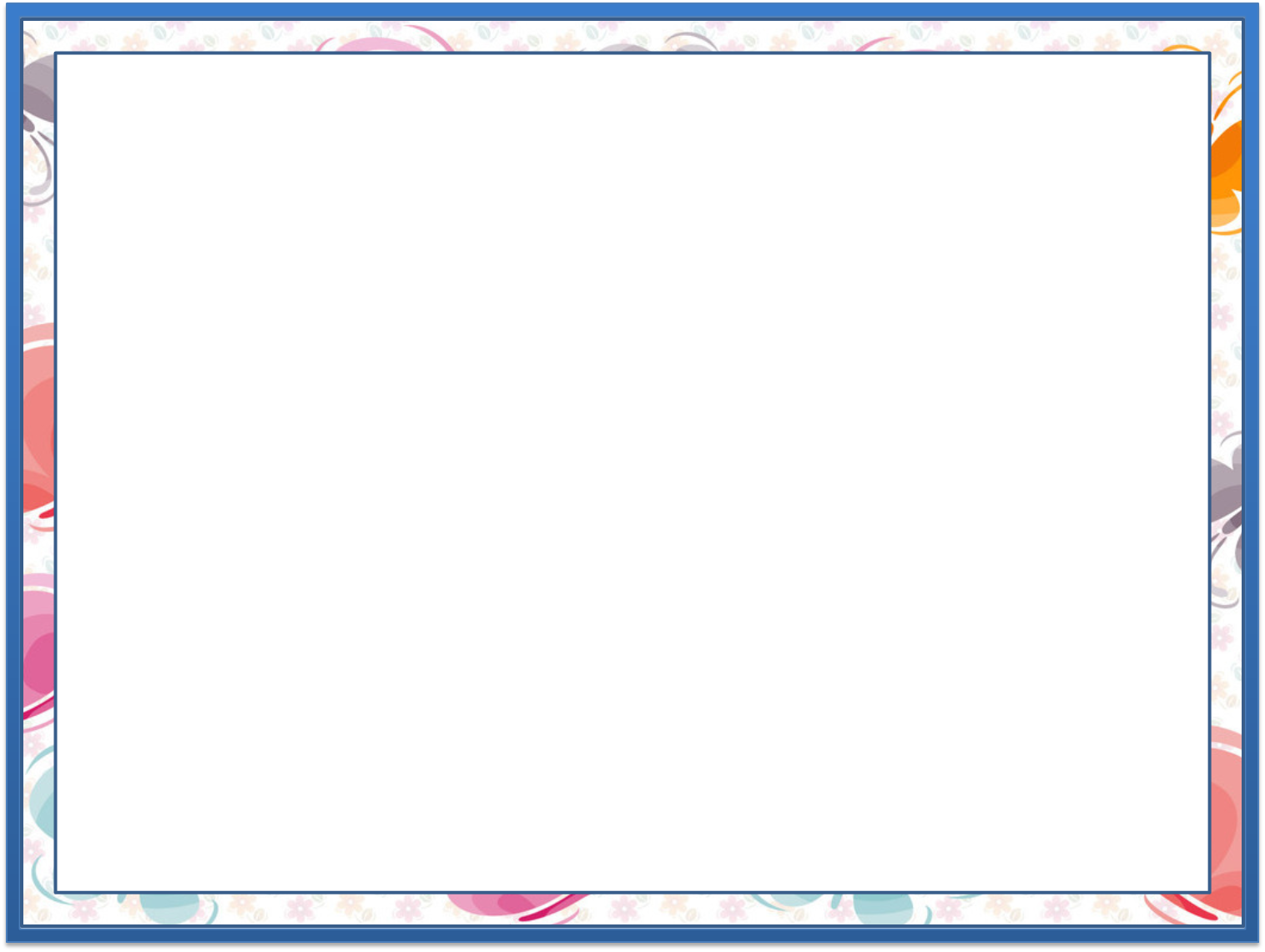 5.
Namuna asosida hisoblaymiz. (62-bet)
+8
+1
+7
63	 	   70		       71
71
70+1=
63+7+1=
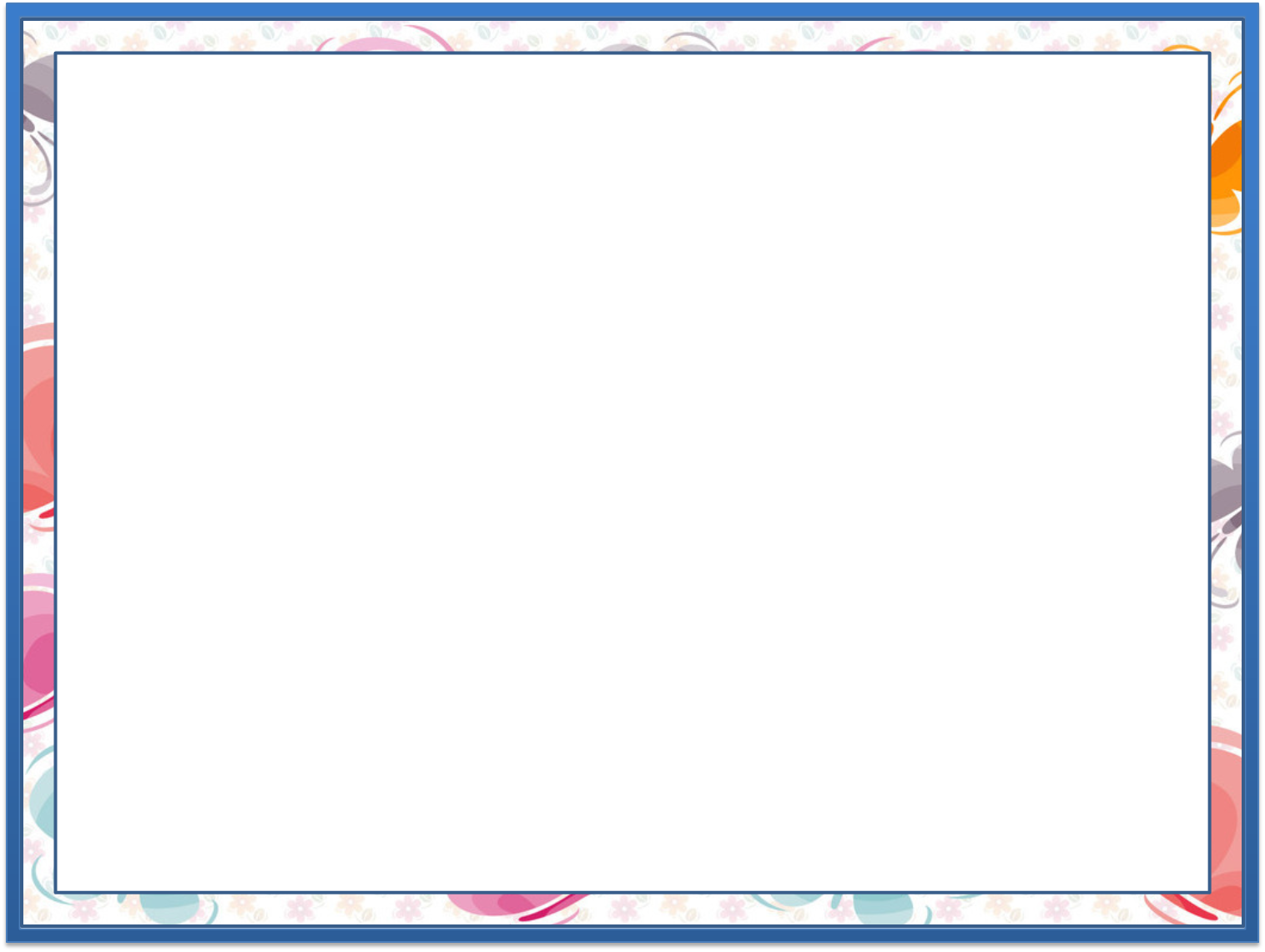 5.
Namuna asosida hisoblaymiz. (62-bet)
+7
+3
+4
93
86	 	   90
93
86+4+3=
90+3=
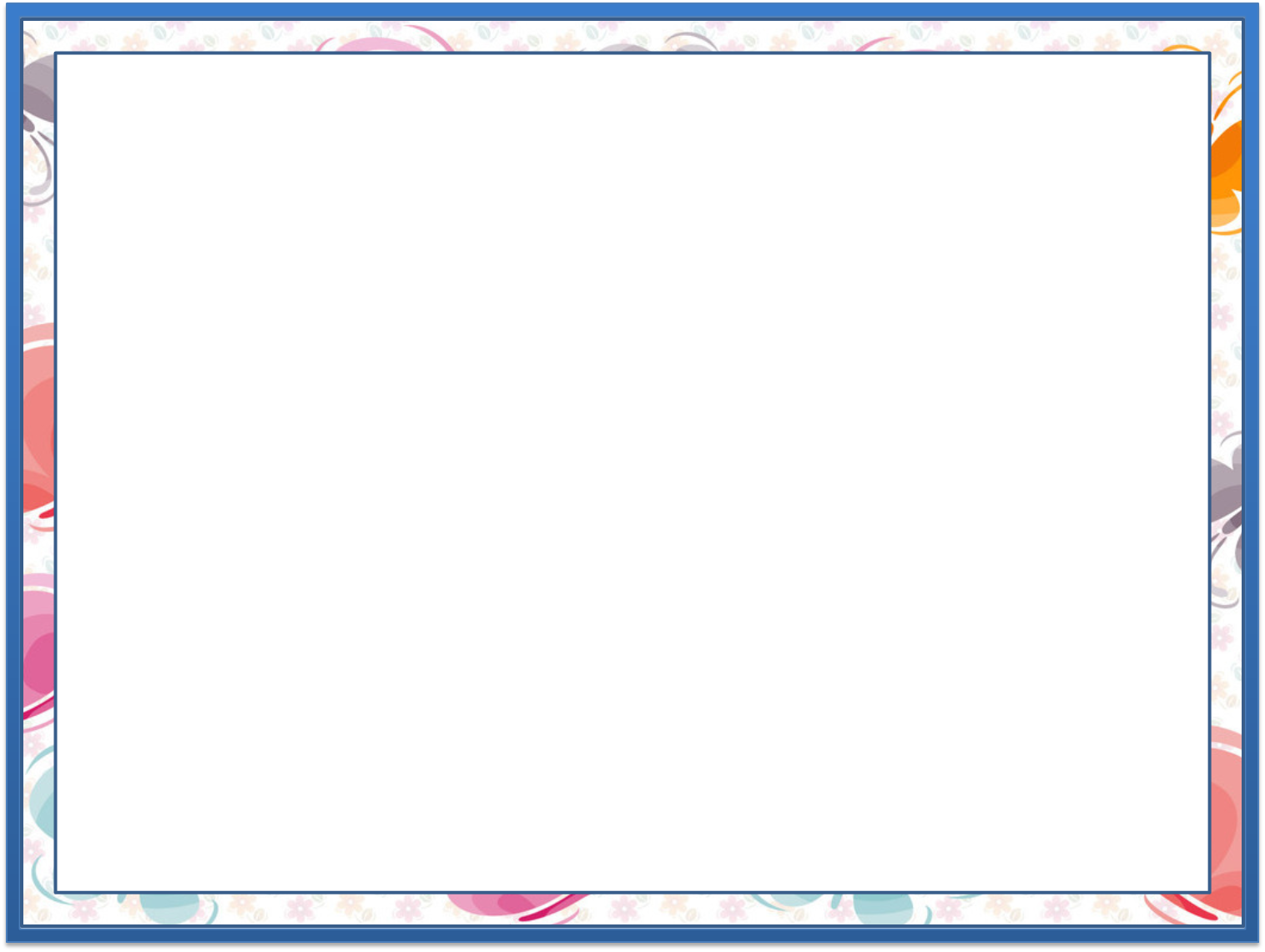 5.
Namuna asosida hisoblaymiz. (62-bet)
+9
+3
+6
83
74	 	   80
83
74+6+3=
80+3=
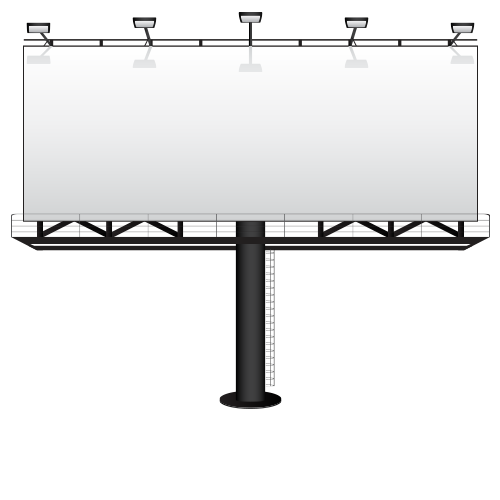 Mustaqil topshiriq:
 62-bet. 6-topshiriq
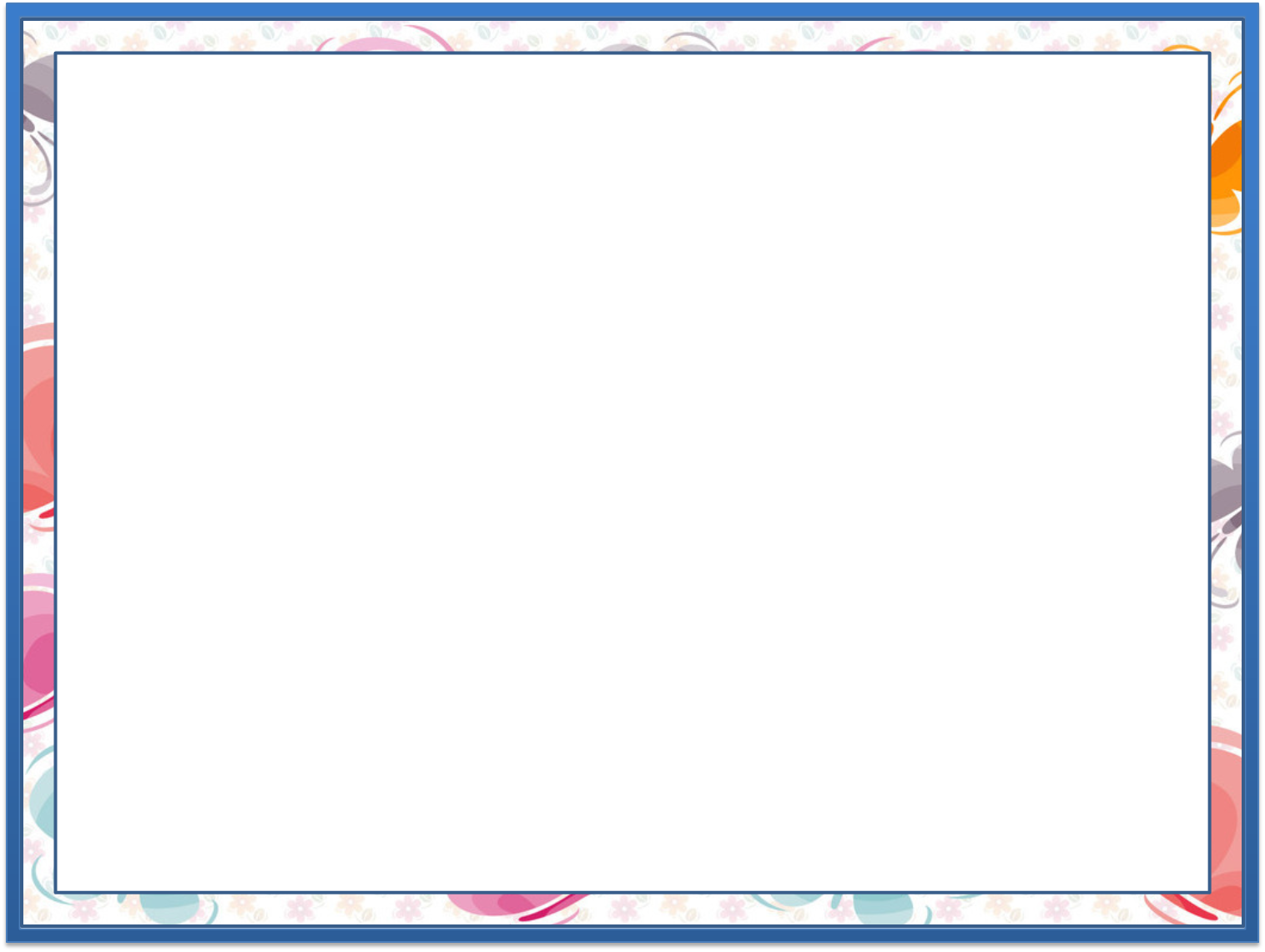 Ko‘pburchaklarni chizamiz 
va perimetrini hisoblaymiz.
6.
2 cm
2 cm
8 cm
8 cm
2 cm
2 cm
2 cm
2 cm
2 cm
2 cm
4 cm
4 cm
2 cm
8 cm
8 cm
2 cm
2 cm
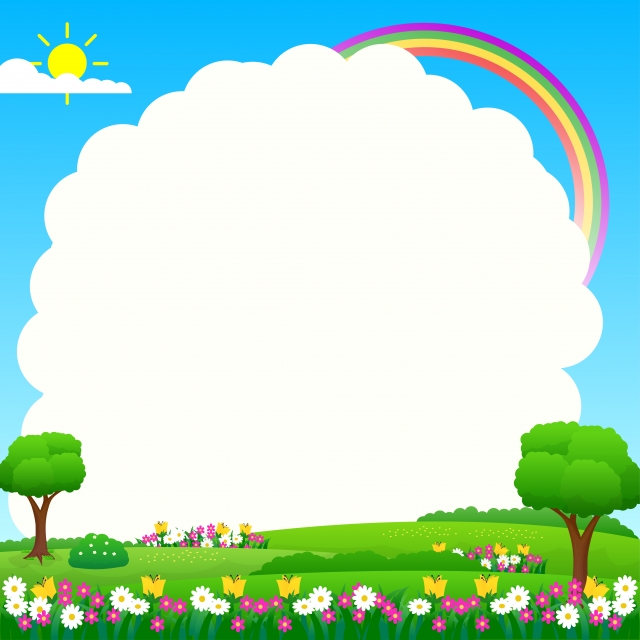 E’TIBORINGIZ 
UCHUN  RAHMAT!